Revamping workflows and enhancing communication
How Mississippi State University Libraries improved electronic resources processing
Bonnie Thornton, Assistant Professor, Mississippi State University Libraries
Preston Salisbury, Assistant Professor, Mississippi State University Libraries
Introduction & Outline
Project Background
Implementation
Adjustments
Acquisitions
Cataloging
Systems
Conclusion
Target Project Background
Mississippi State University 
About 22,000 students
Almost 1,500 Faculty
Almost 5,000 Employees
Multiple campuses and extension sites
Mississippi Library Partnership
Shared catalog 
Non-shared e-resources
OPAC confusion & Patron complaints
MSU Systems  ILS provider  Discovery XML (DiXML) Target creation
Before & After
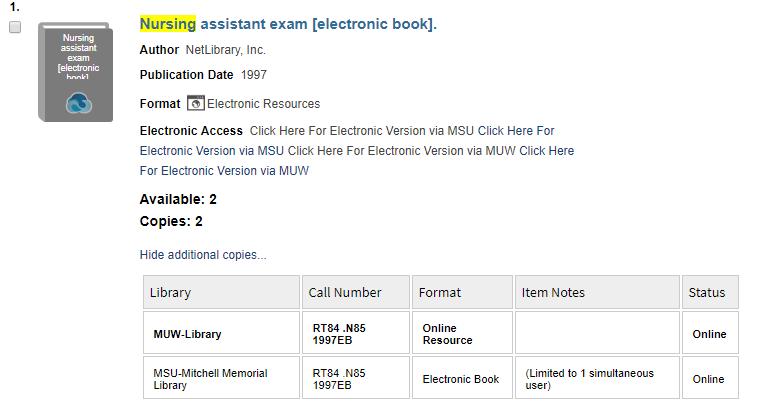 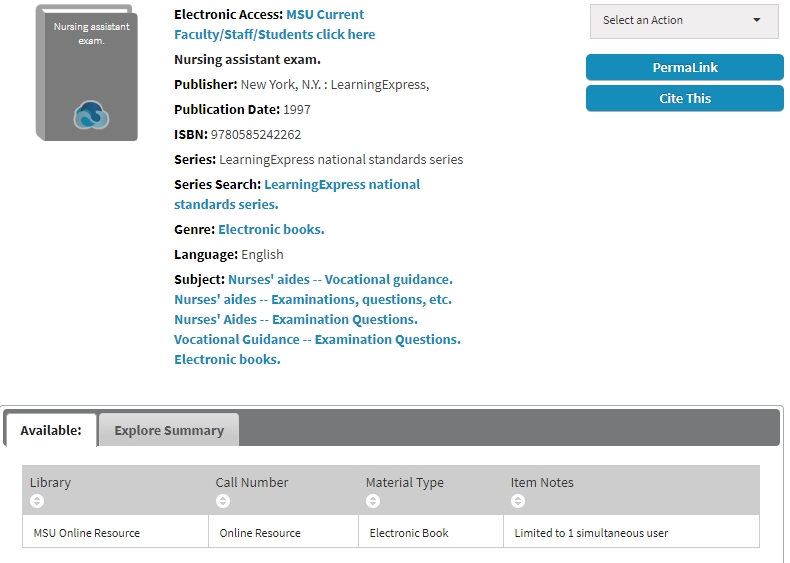 Acquisitions
Minimal change in workflow

Selection & ordering processes the same
Loading of NOA into e-book spreadsheet 

Duties absorbed due to staff changes 

Passed on to cataloging
Cataloging
Batch edit of previous records

Field and tag adjustments for copy catalog application 

Task-level application for MARCedit to use for record editing going forward

Access phrasing edits for patron convenience and altered OPAC display

Edited text File  Systems
Systems
File edited and uploaded into target once notified
No delta updates  

Loading of EBSCO records remains the same

Less time editing since records are held in Target instead of Workflows
Lessons learned
Preparation is key

Involve ALL workflow stakeholders and departments

Minor edits = major changes for patron satisfaction 
good opportunity for workflow review
QUESTIONS?
bthornton@library.msstate.edu	
psalisbury@library.msstate.edu